7. Saientism - teadusel põhinev maailmavaade
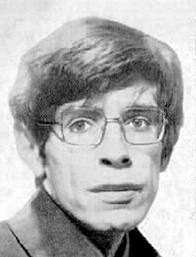 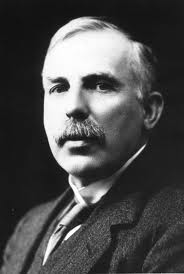 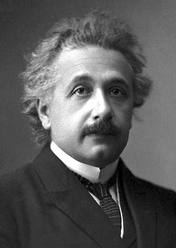 Hawking
Rutheford
Einstein
7.1. Sissejuhatuseks
Saientism (ingl scientism) on veendumus, et: 
■ loodusteaduse meetoditega on võimalik uurida kõike, ka inimest ja ühiskonda;
■ loodusteaduse meetoditega saab lahendada filosoofia ja humanitaarteaduse probleeme.
2
Seoses saientismiga on levinud arvamus, et loodusteadus (ingl sciences) on maailma tunnetamises tähtsam humanitaarteadustest (ingl arts).
3
7.2. Loodusteadus
Loodusteadus tekkis 17. sajandil, eraldudes filosoofiast.
Loodusteaduse all mõistetakse:
süstemaatilist uute teadmiste hankimist looduse kohta; 
loodusteaduse tulemusena saadud teadmiste kogumit;
eluslooduse uurimist eelkõige vaatluse teel (argiarusaam).
4
Traditsiooniliselt on loodusteadust mõistetud teadusena, mis uurib loodust just sellisena nagu ta on, st sõltumatuna inimtegevusest. Siiski on kaasaja füüsikas ilmnenud suundumusi, kus inimtegevus on integreeritud füüsikalisse reaalsusse.
Loodusteaduseks kõige puhtamal kujul peetakse füüsikat.
5
7.3. Loodusteaduslik meetod
Loodusteadusliku ehk teadusliku meetodi all mõistetakse üldjuhul nn hüpoteetilis-deduktiivset meetodit, mille tuumaks on vaatluste või mõõtmiste põhjal hüpoteeside püstitamine, nende põhjal ennustuste tegemine ja ennustuste paikapidavuse kontrollimine korratavate katsete teel.
6
Mitmete teadlaste hulgas on levinud veendumus, et just sellise teadusliku meetodi järjekindel kasutamine eristab teaduse mitteteadusest.

Selline veendumus tugineb valdavalt Karl Popperi teadusfilosoofial. Tema definitsiooni kohaselt teadus peab sisaldama hüpoteese, mis võimaldavad teha kontrollitavaid ennustusi ning hüpoteesid peavad olema falsifitseeritavad.
7
Feyerabend on Popperi seisukoha vaidlustanud, väites, et teadusliku meetodi poolt esitatud piirangud piiravad tegelikult vaba teadusliku mõtte arengut.

Teadusfilosoofide seas on esile toodud ka induktsiooniprobleem, millele vastavalt ei saa üksikute katsetulemuste põhjal vältimatult järeldada üldist teooriat. 

Teisiti öeldes – induktsiooniprobleem seisneb selles, et minevikus toimunu (katsed, vaatlused jne) põhjal ei saa teha selgeid järeldusi tuleviku kohta, sest tulevik ei pruugi olla mineviku sarnane. 

Induktsiooniprobleemi tõstatas filosoofias David Hume aastal 1739 raamatus “Traktaat inimloomusest”.
8
Induktiivse arutluse (üksikult üldisele arutluse) “häda” seisneb ka selles, et kui me püüame midagi järeldada, siis ei pruugi need järeldused veel tõesed olla.
Oletagem, et soovin uurida induktiivset meetodit kasutades, kas kõikidel virsikutel on kivi. 
Ka pärast 1000. virsiku lahti lõikamist säilib tõenäosus, et 1001. on ilma kivita. Seega: 1000 õige eelduse (1. virsikus on kivi, 2. virsikus on kivi jne) korral ei pruugi järeldus “kõikidel virsikutel on kivi” olla korrektne. 
Järelikult: loodusteadlase poolt teostatud katsete põhjal ei pruugi ilmtingimata sündida tegelikkust tõepäraselt kirjeldav teooria, sest nt 1001. katse tulemus võib olla ootamatu …
9
7.3.1. Teadusliku teooria loomine Karl Popperi järgi (Meos 1998:31)
Probleem (huvi)

Oletus (hüpotees)

Teooria

Teooria kontroll (vajadusel uus oletus jne)
Nii võib sündida Popperi meelest teaduslik teooria
10
7.4. Teadusliku loomingu viis etappi (Meos 1998:34)
Teaduslikus loomingus võib eristada viit etappi...
Probleemi sõnastamine, teemakohaste teadmiste kogumine.
Teadusliku pingutuse periood, mille tulemuseks võib olla probleemi lahendamine, kuid vahel ka väsimus ja pettumine.
Probleemi ajutine kõrvalejätmine, muuga tegelemine. Seda etappi nimetatakse ka inkubatsiooniperioodiks (ld incubare “hauduma”).
11
4. Nö mõttesähvatus, taipamine, intuitsioon (ingl insight). See on idee leidmine, kuidas võiks probleemi lahendada.
5. Idee kõlblikkuse kontrollimine, selle edasiarendamine ja realiseerimine.
Sellised punktid on esitanud I. Meos filosoofiaõpikus. Need küll erinevad mõnevõrra Popperi arusaamast, kuid on samuti seotud 
tegeliku eluga. Võimalik, et eelmisel aastal uurimistööd kirjutades läbisid kõik viis etappi.
12
7.5. Kokkuvõte
Kuigi osad loodusteadlased suhtuvad humanitaarteadustesse kerge põlgusega, pole üksteise mahategemine mõistlik, sest:
-  nende uurimisvaldkond on erinev: üks uurib loodust, teine inimest;
nende uurimismeetodid on erinevad, nt psühholoogias, filosoofias, antropoloogias ja teistes humanitaarteadustes on väga raske kasutada loodusteaduslikku meetodit: joonlauaga ei saa kohe kuidagi mõõta inimese loovust, hoolivust, tolerantsust jne;
pole selget mõõdupuud, mille alusel nimetada loodusteaduseid teaduslikemaks kui humanitaarteadused.
    
    Olgu siinkohal meelde tuletatud, et humanistide ja eksistentsialistide arvates pole inimene lihtsalt tükike loodust, mida uurida loodusteaduse meetodeid kasutades. Nende arvates on inimene eriline olend. Just humanitaarteadustel on inimese ja tema käitumise uurimisel kandev roll.
13
Kasutatud infoallikad
Law, Stepen. Filosoofia. Tallinn, Varrak 2008
Meos, Indrek. Filosoofia sõnaraamat. Tallinn, Koolibri 2002
Meos, Indrek. Filosoofia põhiprobleemid. Tallinn, Koolibri 1998
14